Timeline with Parallelograms for PowerPoint
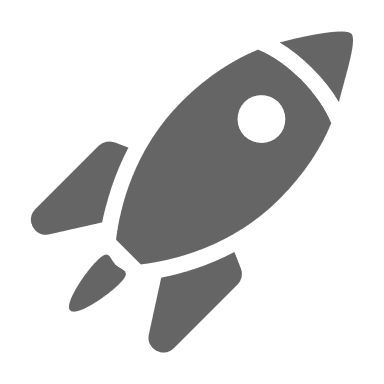 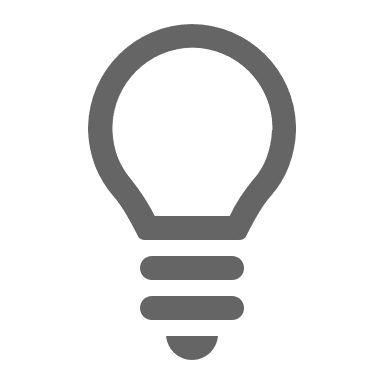 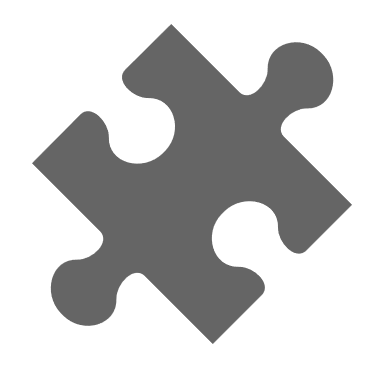 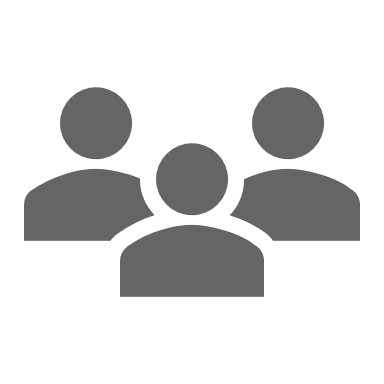 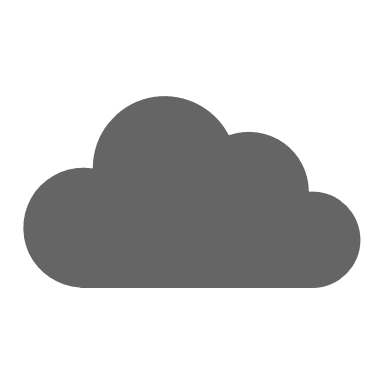 2019
2020
2021
2022
2023
Lorem ipsum dolor
Lorem ipsum dolor
Lorem ipsum dolor
Lorem ipsum dolor
Lorem ipsum dolor
[Speaker Notes: © Copyright PresentationGO.com – The free PowerPoint template library]
Timeline with Parallelograms for PowerPoint
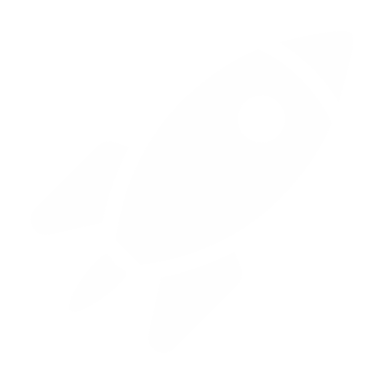 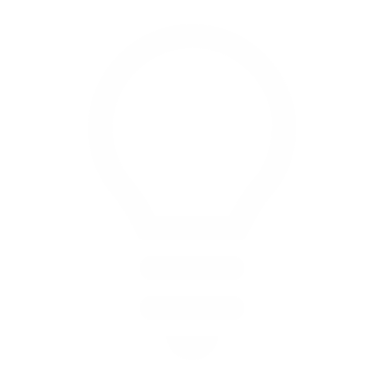 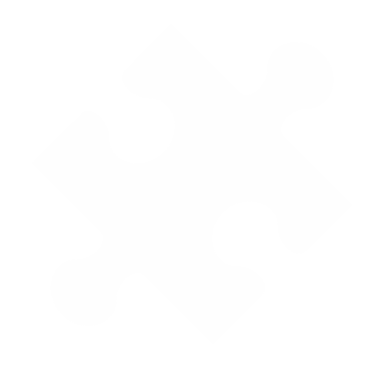 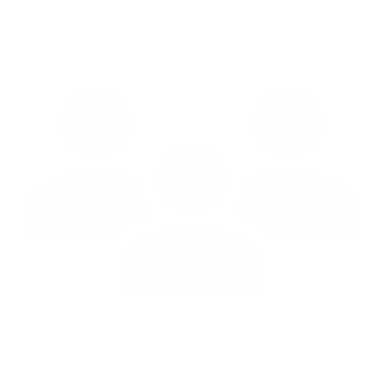 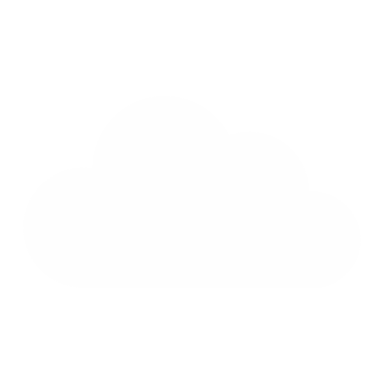 2019
2020
2021
2022
2023
Lorem ipsum dolor
Lorem ipsum dolor
Lorem ipsum dolor
Lorem ipsum dolor
Lorem ipsum dolor
[Speaker Notes: © Copyright PresentationGO.com – The free PowerPoint template library]
[Speaker Notes: © Copyright PresentationGO.com – The free PowerPoint template library]